Hoe de geopolitiek onze veiligheid bepaalt
Prof. Dr. Rob de Wijk

HCSS/Universiteit Leiden

VBN, Den Bosch, 21 maart 2024
De geopolitieke strijd verdiept
Staatskapitalisme en autocratie versus democratie en rechtsorde
Versterking van:
Mercantilisme
Transactionele betrekkingen
De ‘rules based’ orde verandert:
Vrijhandel
Rechtsorde
Institutionele veranderingen:
VN, BRICS, AUKUS, G20 etc.
De Vierde Industriële Revolutie en de race om standaarden
Obodoeze, Engr. Fidelis & Okoye, Francis & Ifeyinwa, Obiokafor. (2018). Holistic Security for Internet-of-Things IoTs Implementation in Nigeria. International Journal of Trend in Scientific Research and Development. Volume-2. 599-607. 10.31142/ijtsrd9457.
De opkomst van geopolitieke blokken
Het Nieuwe IJzeren Gordijn:
Bron: © Sémhur / Wikimedia Commons / CC-BY-SA-3.0
Bron: europa.eu
Veranderingen in de Global Value Chains en de Global Supply Chains
Gereffi, Gary & Fernandez-Stark, Karina. (2016). Global Value Chain Analysis: A Primer, 2nd Edition.
Flow Security wordt een steeds grotere uitdaging
Belt and Road Initiatief
Geopolitiek 2.0
Data
Goederen
Mensen
Services 
Ideeën 
Kennis
Geld
Etc.
Source: OECD Business and Finance Outlook, 2018
Kritieke materialen komen veelal uit ‘dubieuze’ landen
Gereffi, Gary & Fernandez-Stark, Karina. (2016). Global Value Chain Analysis: A Primer, 2nd Edition.
Het ecosystem van halfgeleiders staat onder druk
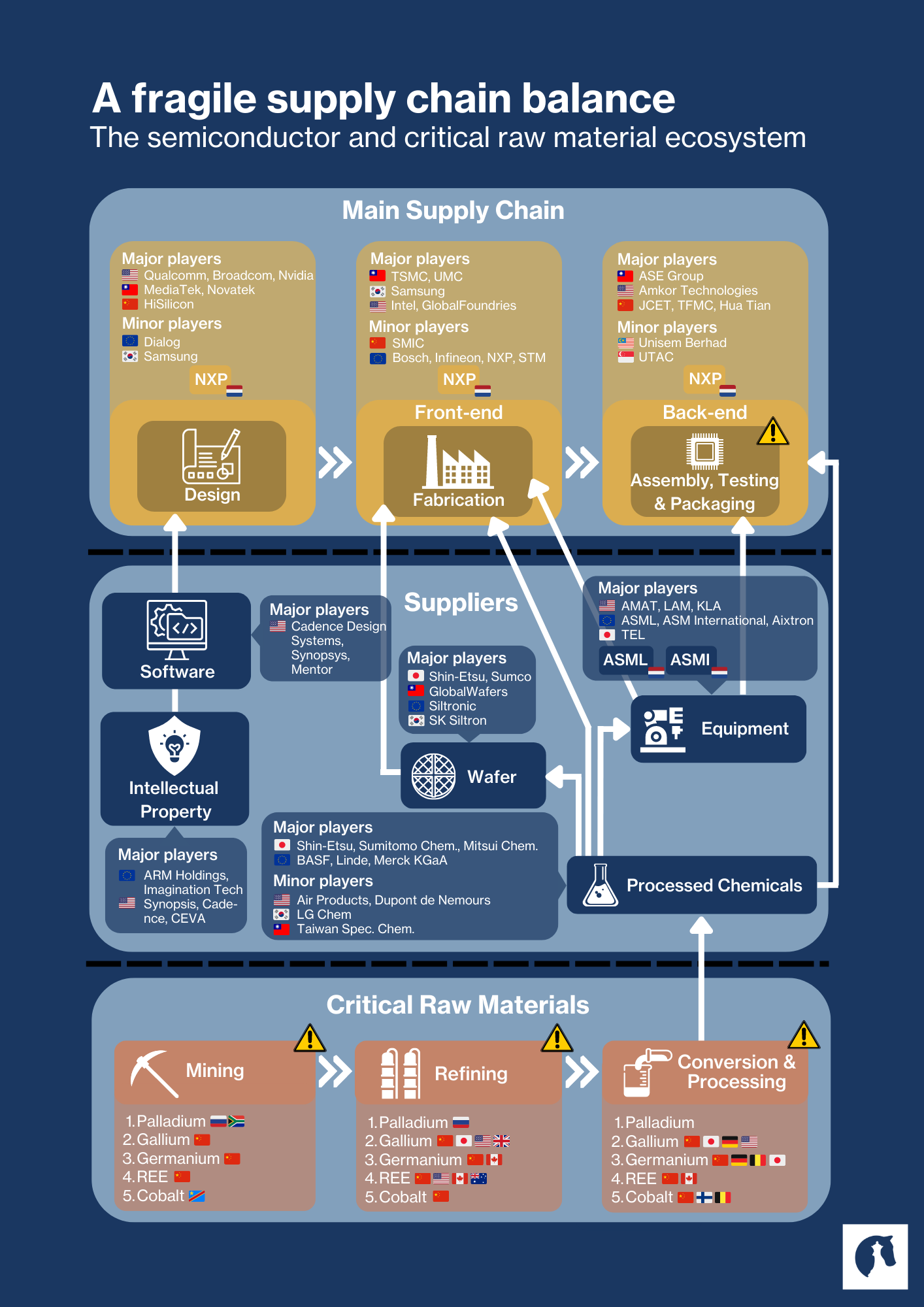 Veiligheidsrisico’s 2022
De Oekraïne-Oorlog maakt kwetsbaarheden duidelijk
Verschillende wereldvisies
Poetin: ressentiment en imperialisme
Westen: democratie versus autocratie; rechtsorde tegen machtspolitiek
Economische oorlogvoering
Voor Biden blijft China belangrijker
Turbulente tijden: interregnum
Mondiale veranderingen leiden tot onzekerheid 
Crises hebben het sociale contract aangetast
Digitalisering heeft steeds grotere impact
De maatschappij verandert door digitalisering
Opvattingen privacy
Iedereen doet mee
Feiten/meningen
Complottheorieën 
Fake news
Mobilisatie 
Propaganda
Zero Risk maatschappij
Postmodern Europa
Succesvol overheidsbeleid
Dadendrang leidt tot risicoregelreflex
Hybride dreigingen
De vrijhandel staat onder druk - de EU
EU: protectionisme, maar ook vrijhandel, regels, standaarden, waarden en geen ‘ontkoppeling’:
Open strategische autonomie
Internationaal Verantwoord ondernemen / ESG
Supply Chain Due Diligence
CRM act en Net-Zero Industrial Act (maart 2023)
Mercosur
Outreach naar de Indo-Pacific
Source: Etienne Ansotte, © European Union, 2021
De speelruimte EU (dus van Nationale regeringen) verkleint (1)
Grootmachtspolitiek met 27?
Verwaarlozing defensie maakt zwak ten opzichte van de VS en opkomende machten
Green Deal Industrial Plan versus Inflation Reduction Act vereisen antwoord
Traagheid van besluitvorming
Populisme, protectionisme en ideologie maken handelsverdragen onmogelijk
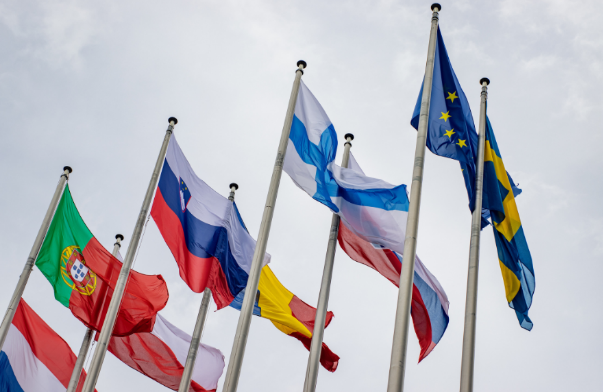 De speelruimte verkleint (2)
Open Strategische Autonomie wordt ondermijnd door Green Deal, Fit for 55, REPowerEU 
Noodzakelijke toegang tot grondstoffen en energie staat haaks op ethisch buitenlandbeleid
NIMBY gedrag 
Hoge energieprijzen ondermijnen concurrentiepositie: de-industrialisatie
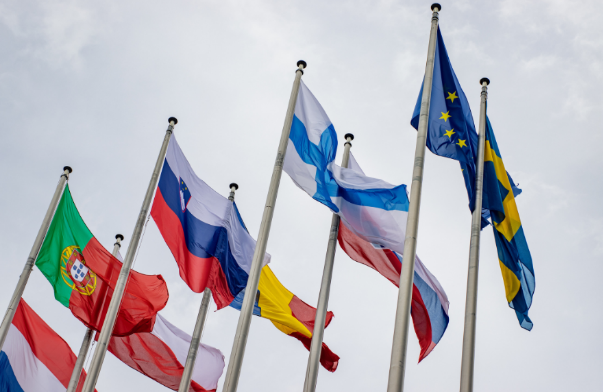 Conclusie: Strategievorming en geopolitieke Due Diligence worden essentieel